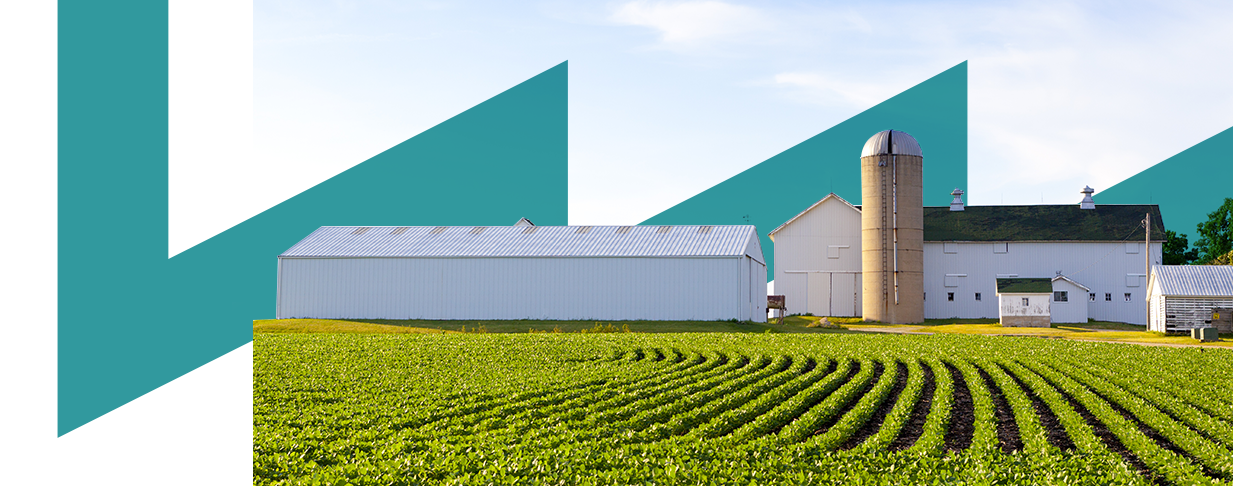 Maßnahmen des Managements bzgl. Energiemanagement
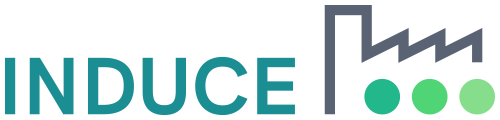 Towards a Sustainable Agro-Food Industry. Capacity Building Programmes in Energy Efficiency.
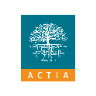 This project has received funding from the European Union’s H2020 Coordination Support Action under Grant Agreement No.785047.
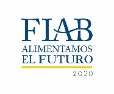 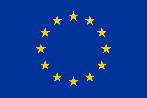 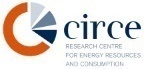 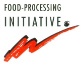 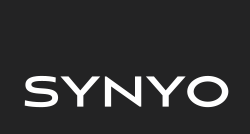 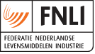 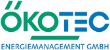 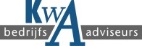 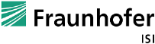 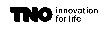 Agenda
Einleitung und Überblick
Aufgabenfokus Top-Management
GAP-Analyse & Ergebnisse
P
Planung
H
A
Führung
Verbesserung
Betrieb
Leistungs-bewertung
V
2
Use the menu "insert" to edit your footer line here
[Speaker Notes: 5 min
Vorstellung der Agenda 
Grundsätzlicher Ablauf ähnlich internes Audit aber eher gemeinsame Erarbeitung:
Zum Rausarbeiten von Lücken bzw. erforderlicher ToDos werden Top-Management Aufgaben kurz vorgestellt, dabei Fokus auf Neuerungen/ änderungen
Abgleich mit der Ist Situation im Unternehmen per Pinnwand
Bei Abweichung von der Norm ggf. gemeinsame Erarbeitung zum Lückenschluss
Ergebnis des Tages: Abweichungsbericht mit Handlungsbedarf]
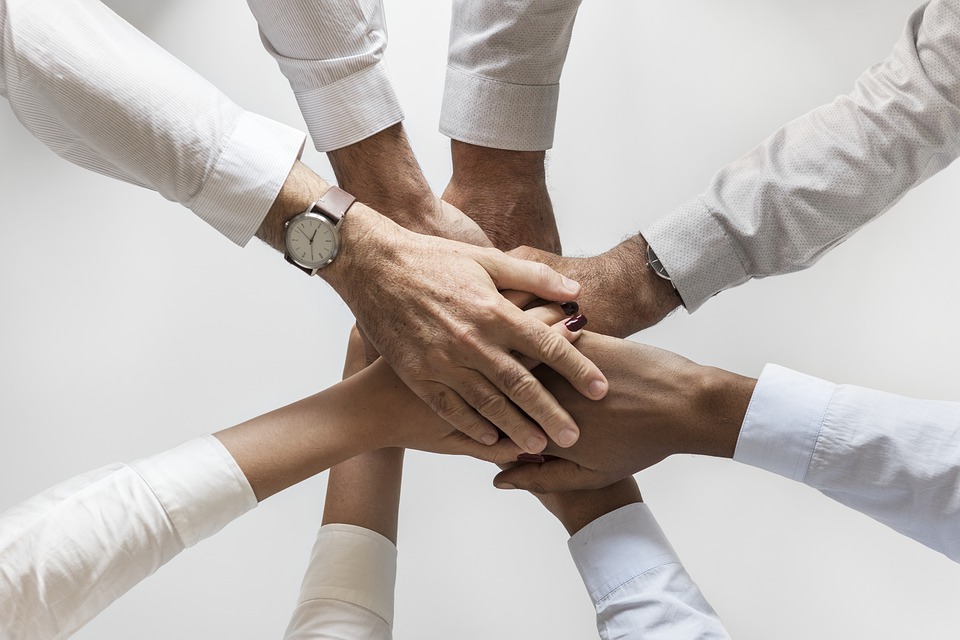 Einleitung und Überblick
3
Use the menu "insert" to edit your footer line here
50000er Normenfamilie - Überblick
EN ISO 50001:2018Energiemanagement-systeme – Anforderungen mit Anleitung zur Anwendung
ISO 50003:2014
ISO 50004:2014
Anforderungen an Stellen, die Energiemanagementsysteme auditieren und zertifizieren (Verpflichtend für akkreditierte Stellen, dadurch ergeben sich indirekt Anforderungen auch für Unternehmen)
Energiemanagementsysteme – Anleitung für die Anwendung, Wartung und Verbesserung des EnMS
ISO 50006:2014
ISO 50015:2014
Messung der energiebezogenen Leistung unter Nutzung von energetischen Ausgangsbasen (EnB) und Energieleistungskennzahlen (EnPI) – Allgemeine Grundsätze und Leitlinien
(Leitfaden für Anwender mit methodischen Ansätzen & Praxisbeispielen zu Energie-kennzahlen, Anwendungshilfe zur Identifizierung von Einfluss-größen & Erstellung von EnPI)
Energiemanagementsysteme - Messung und Verifizierung der energiebezogenen Leistung von Organisationen - Allgemeine Grundsätze und Anleitung
(Leitfaden für systematische Nachweismessungen der umgesetzten Maßnahmen, Erstellung von Mess- und Überprüfungsplan).
4
Use the menu "insert" to edit your footer line here
Übergangsregelung
Übergangsfrist: 3 years
21.08.2018
Veröffentlichung 50001:2018
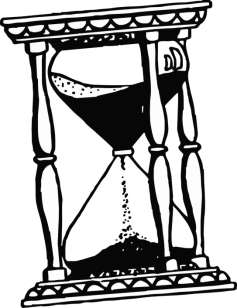 Verfallsdatum für Zertifikate nach alter Norm
20.08.2021
danach nur noch 	Audits (Erst-/Rezertifizierung und Überwachung) nach neuem Standard
20.02.2020
5
Use the menu "insert" to edit your footer line here
Wesentliche Änderungen der 50001:2018
Übernahme der „High-Level-Structure“
Stärkere Verantwortung und Mitwirkung des Top-Managements
Stärkere Integration in strategische Managementprozesse, insb.
in particular:
Kontext- und Risikoanalyse
Sicherstellung Zielerreichung
Bestimmung von Kompetenz und Kommunikation
Ressourcenplanung
Einführung des Konzepts der Normalisierung von Kennzahlen und Ausgangsbasen für konkretere Nachweisführung
Ergänzungen bzgl. des Plans für die Energiedatensammlung
Begriffliche Klarstellungen und Aktualisierung von Definitionen
6
Use the menu "insert" to edit your footer line here
[Speaker Notes: Approx.3-5 Minutes
Short introdruction to key facts which can be found in foreword of ISO Standard
Emphasize importance of Top-Management Actions:
Integration of Energy related topics into corportate planning
Responsibility for reaching targets
Definiton of needed Communication and training
Planning of financial and personnel ressources]
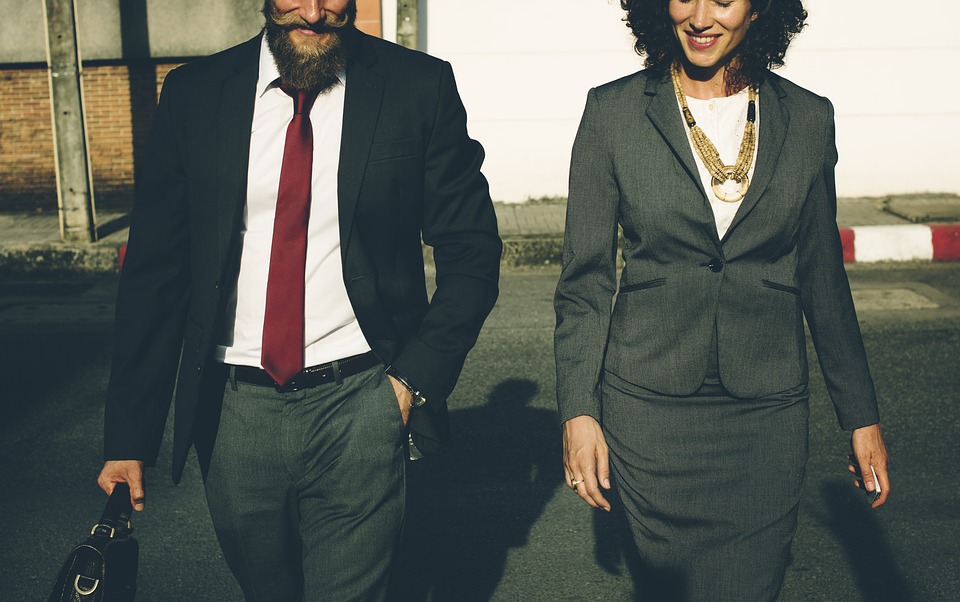 Aufgabenfokus Top-Management
7
Use the menu "insert" to edit your footer line here
Führung und Verantwortung
„Die oberste Leitung trägt die gesamte Verantwortung für die Erfüllung der Anforderungen nach diesem Dokument. (…)

Im Zuge der Kommunikation innerhalb der Organisation kann die oberste Leitung die Wichtigkeit des Energiemanagements durch Tätigkeiten zur Einbeziehung der Mitarbeiter hervorheben, beispielsweise durch Befähigung, Motivation, Anerkennung, Schulung und Teilhabe.“
UNE EN ISO 50004:2018, A.5
8
Use the menu "insert" to edit your footer line here
Verantwortung Top-Management
Verantwortung der obersten Leitung (Kap. 5.1)
Stärkere Verantwortung der „obersten Leitung“

Festlegung des Anwendungsbereichs und der Grenzen
Bildung EnMS – Team und Unterstützung/ Qualifizierung relevanter Akteure 
Integration des EnMS in die Geschäftsprozess
Festlegung von Energiepolitik, Zielen und Energiezielen
Sicherstellung Genehmigung und Umsetzung Aktionspläne
Sicherstellung, dass erforderliche Ressourcen zur Verfügung stehen 
Vermittlung Bedeutung des EnMS
Sicherstellung Erreichung der Ergebnisse EnMS, insb. Verbesserung EnMS-Organisation und Energiebezogene Leistung (EbL).
Sicherstellung geeignete EnPIs bzgl.  EbL
Sicherstellung von Prozessen um Veränderungen zu bestimmen und zu behandeln
9
Use the menu "insert" to edit your footer line here
Integration in die strategischen Managementprozesse
Input
Planung
Ergebnisse
Strategische Planung
Leitung
Taktische Planung
Bewertung Energieeinsatz & Verbrauch
Verbrauchsprognose
Effizienzmaßnahmen
Hauptverbraucher (SEU)
Kennzahlen
Energieziele
Plan zur Energiedatensammlung
Energetische Bewertung





Ermittlung der SEU inkl.
- relevante Variablen
- energiebezogene Leistung
- relevantes Personal



Priorisierung Effizienzmaßnahmen
Energieträger

Energieeinsätze

Energieverbraucher
Energieteam
Quelle: Eigene Darstellung basierend auf DIN ISO 50001:2018, Bild A.2
10
Use the menu "insert" to edit your footer line here
Integration in die Managementprozesse
Eingaben für die Planung
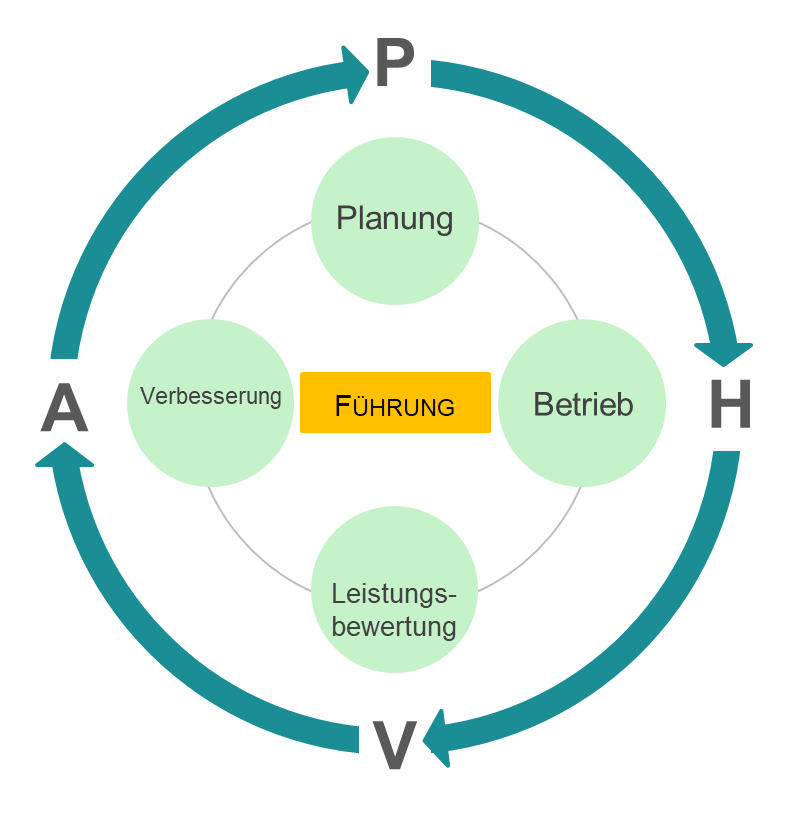 Kontext- und Stakeholderanalyse
interne & externe Themen bestimmen, die Einfluss auf das EnMS und die ebL haben (Umfeld-/Kontextanalyse)
Interessierte Parteien mit Einfluss auf ebL undEnMS bestimmen
relevante Anforderungen und Erwartungen der Parteien und den Umgang mit den identifizierten Punkten bestimmen 

Erwartete Nachweise 
Kontextanalyse
Stakeholderanalyse (Themen, Parteien, Anforderungen), ggf. als Teil der Kontextanalyse

¿
¿
Wird bereits eine Kontext-Stakeholderanalyse durchgeführt?
11
Use the menu "insert" to edit your footer line here
[Speaker Notes: Describir los nuevos requisitos de los Capítulos (4.1, 4.2,).
Explicar nuevo vocabulario

Explicar el hacer real:
Identifique los temas relevantes relacionados con SGEn / ebL, por ejemplo, Innovaciones técnicas, nuevos requerimientos del cliente, modificaciones legales, etc.
Uso del análisis PESTEL (político, económico, social, técnico, ecológico, legal)
Luego verifique si hay partes interesadas.

Compruebe si la integración en el IMS existente es posible, ya que el análisis de las partes interesadas se realiza con frecuencia en otras personas.]
Integration in Strategic Management Processes
Context Analysis Example
Politische Faktoren
Ökonomische Faktoren
Soziale Faktoren
Ressourcen für EnM
Aus- und Weiterbildung Mitarbeiter Energieeffizienz
Mitarbeiterbeteiligung bzgl. Energie im Unternehmen
Verantwortung in Region
2° Grad-Ziel
Klimaschutz auf deutscher und europäischer Ebene
NAPE
Änderungen der Steuerpolitik
Unternehmenspolitik
Geschäftspolitik
Energiepreisentwicklung
Rohstoffpreise
Steuerrückerstattung (SpAefV)
Energieeinsparung
Umsatzwachstum / Produktionsauslastung
Fördermittel (BUND, Land
Technische Faktoren
Rechtliche Faktoren
Ökologische Faktoren
Beachtung aller rechtlichen Vorgaben (z. B. StromStG, EnergieStG, EEG) 
ETS
Audit/Reportingpflicht 
CSR 
ISO 50001/16247-1
Umweltschutzauflagen
Ausstoß Emissionen
Wasserverbrauch
Energetische Gebäudemodernisierung (z.B. Wärmeisolierung)
Anforderungen von Aufraggebern bzgl. CO2
Ökostrom
Entwicklung Energietechnik
Sektorenkopplung
Speichertechnologien
Erneuerbare Energien
E-Mobility
Digitalisierung Infrastruktur, Software, GLT,…
12
Use the menu "insert" to edit your footer line here
[Speaker Notes: Si el tiempo es abundante, puede hacer una lluvia de ideas con la alta dirección en relación con el contexto y las partes interesadas.
De lo contrario, muestre y explique ejemplos seleccionados de la tabla anterior.]
Integration in Strategic Management Processes
Stockholder Analyse
13
Use the menu "insert" to edit your footer line here
[Speaker Notes: Véase más arriba]
Integration in die strategischen Managementprozesse
Input
Planung
Ergebnisse
Strategische Planung
Leitung
Taktische Planung
Bewertung Energieeinsatz & Verbrauch
Verbrauchsprognose
Effizienzmaßnahmen
Hauptverbraucher (SEU)
Kennzahlen
Energieziele
Plan zur Energiedatensammlung
Energetische Bewertung





Ermittlung der SEU inkl.
- relevante Variablen
- energiebezogene Leistung
- relevantes Personal



Priorisierung Effizienzmaßnahmen
Energieträger

Energieeinsätze

Energieverbraucher
Energieteam
Quelle: Eigene Darstellung basierend auf DIN ISO 50001:2018, Bild A.2
14
Use the menu "insert" to edit your footer line here
Integration in die Managementprozesse
Planungsprozess
Risiko- und Chancenanalyse
Bestimmung Chancen und Risiken für EBL und EnMS
Maßnahmen zum Umgang mit Chancen und Risiken definieren
Wirksamkeit der Maßnahmen bewerten


Erwartete Nachweise 
Chancen und Risikoanalyse (ggf. im Rahmen der Kontextanalyse)
Maßnahmen zum Umgang mit Chancen und Risiken (ggf. in Aktionsplan, Korrektur- und Vorbeugemaßnahmenplan oder Maßnahmenplan EnMS)

¿
Wird bereits eine Risikoanalyse gemacht
15
Use the menu "insert" to edit your footer line here
Integration in die Managementprozesse
Bewertung Risiko & Chancen - Beispiele
Use the menu "insert" to edit your footer line here
16
[Speaker Notes: Una posibilidad de calificación de riesgos y recompensas (evaluación de relevancia simple)]
Integration in die Managementprozesse
Bewertung Risiko & Chancen - Beispiele
17
Use the menu "insert" to edit your footer line here
[Speaker Notes: Enfoque más avanzado con evaluación de riesgos.]
Integration in die Managementprozesse
Ergebnis: Ableitung und Definition von Zielen
Ergebnisse
Leitung
Maßnahmenableitung aus Chancen & Risiken
¿
Bewertung Energieeinsatz & Verbrauch
Verbrauchsprognose
Effizienzmaßnahmen
Hauptverbraucher (SEU)
Kennzahlen
Energieziele
Plan zur Energiedatensammlung
Gibt es schon „System Ziele“
Energie-team
18
Use the menu "insert" to edit your footer line here
[Speaker Notes: Paso final: tome en cuenta las acciones de evaluación de riesgos y recompensas al definir los objetivos.
Explique, que junto a los objetivos de energía también se requieren objetivos de gestión que pueden obtenerse fácilmente a partir del análisis de riesgos]
Verantwortung Top-Management
Veränderte Aufbauorganisation
Fokus auf Energieteam anstelle einzelner Managementverantwortlicher
Forderung Bestimmung von Kompetenzanforderungen und Kommunikation
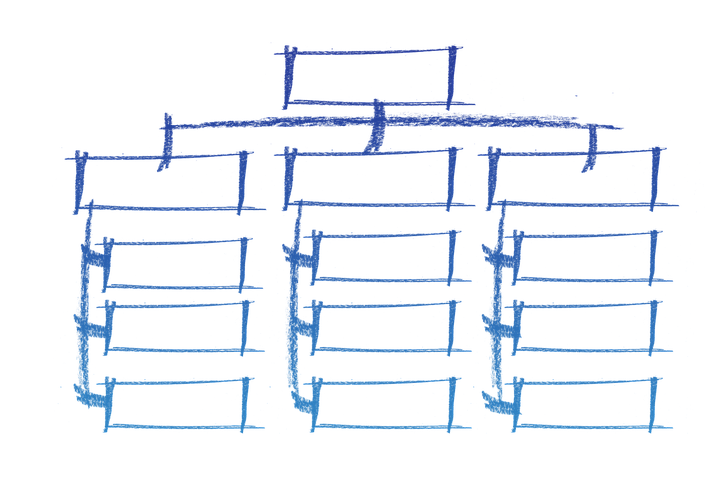 ¿
Wie sieht die Rollenverteilung bei Ihnen aus
19
Use the menu "insert" to edit your footer line here
[Speaker Notes: Second Main Focus es la difusión de la responsabilidad en la empresa
Requisito es garantía de habilidad y comunicación]
Bestimmung von Kompetenz und Kommunikation
Neue Normanforderungen:
Bestimmung der erforderlichen Kompetenz für Personen (auch extern!) mit Einfluss auf die ebL bzw. das EnMS
Einleitung zum Erwerb der benötigten Kompetenz und Prüfung Wirksamkeit
Bestimmung der internen und externen Kommunikation (worüber, wann, wie, wer mit wem)
Sicherstellung zuverlässiger und mit EnMS übereinstimmender Inhalte

Expected Documentation:
z.B. Kompetenzmatrix, Kompetenzanforderung in der Stellenbeschreibung o.ä.
Prozess zur Regelung der Kommunikation inkl. Kommunikationsmatrix
Prozess zur Abgabe von Verbesserungsvorschlägen inklusive Entscheidung, ob Verbesserungsvorschläge aufbewahrt werden sollen
¿
Sind Kompentenz Anforderungen aus EnMS bereits berücksichtigt

20
Use the menu "insert" to edit your footer line here
Kompetenz und Kommunikation
Wie können wir erreichen,  dass Kollegen und Mitarbeiter?
Können
Wollen
Motivation Erfolg
Dürfen
?!
21
Use the menu "insert" to edit your footer line here
Mitarbeiterkompetenz und Motivation  basiert auf einem Konzept
Was ist das übergeordnete Ziel im Unternehmen?
Welche die untergeordneten?
Tipp: Smarte Ziele setzen
Welche Zielgruppe(n) muss / sollte ich berücksichtigen? 
Management, Führungskräfte
Technische / kaufmännische Mitarbeiter
Facharbeiter,…
Welche Maßnahmen, Turnus, Formate, Kommunikation eignen sich?
Was möchte ich mit der z.B. Maßnahmen erreichen ?
Welche Hindernisse könnten auftreten?
Wie kontrolliere ich die Wirksamkeit?
Welche Abteilungen können unterstützen?
Ganzheitliches Konzept in den KVP einbinden
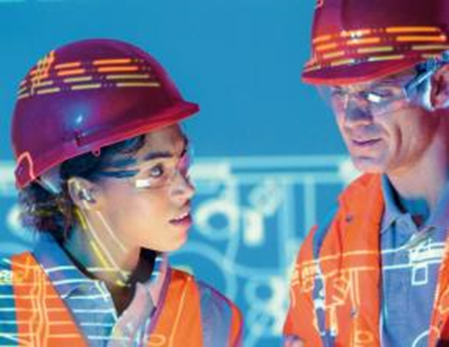 ¿
Gibt es schon ein Kommunikations-konzept
22
Use the menu "insert" to edit your footer line here
Ansätze und Beispiele
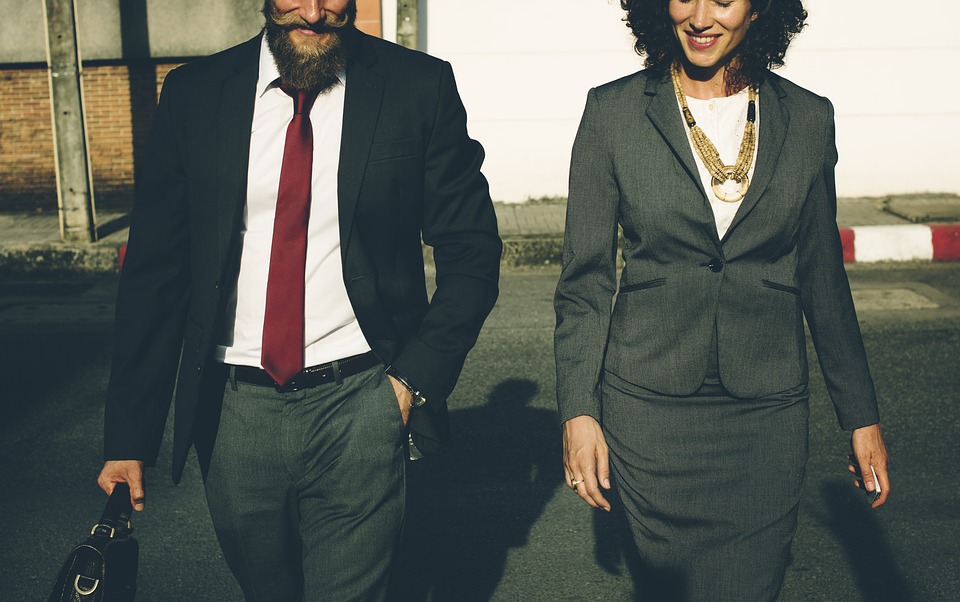 Zusammenfassung GAP Analyse
24
Use the menu "insert" to edit your footer line here
[Speaker Notes: Mitmeißeln an Pinnwand der Bubbles. An der Stelle entweder Foto der Pinnwand einfügen]
Zusammenfassung GAP-Analyse
25
Use the menu "insert" to edit your footer line here
[Speaker Notes: Enfoque más avanzado con evaluación de riesgos.]
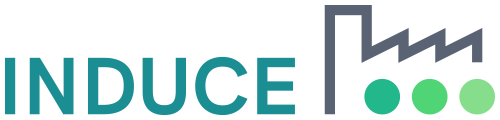 Towards a sustainable agro-food industry. Capacity building programmes in energy efficiency.